2000-20024x100 & 4x200Girls track relay teams
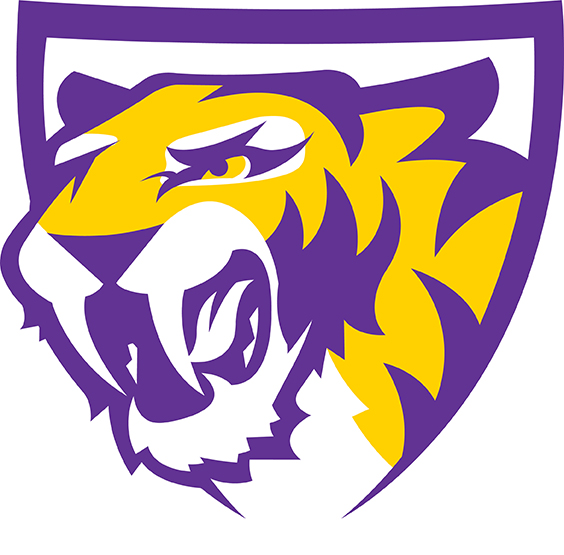 Central Dewitt Hall of Fame 
Induction Class 2019
Inducted for Outstanding Contributions as  a Team of Central dewitt High School
Biography
The 2000-2002 Girls Track team would win 3 Big Bend Conference Titles and finish 3rd at the State meet in 2000 & 2001 while winning the Class 2A State Track Championship in 2002.   During that 3-year span, 6 girls would win a total of 4 State 4 x 100 and 4 x 200 titles that would propel their program to new heights and make the Saber Girls Track teams one of the most dominant programs in the State of Iowa at that time.   Coached by Head Coach Tim Ryan, the 2000 4 x 200 relay team (Adria Sheil-Brown, Jen Brown, Katie Novak & Audra Bark) would win the State Title and repeat as 4 x 200 Champions in 2001 (Ashley Baxter, Jen Brown, Katie Novak & Audra Bark) by running a 1:43.66, the 3rd fastest All-Time for all classes at the State meet at that time.  The 4 x 100 would also finish first (Audra Bark, Jen Brown, Katie Novak & Ashley Baxter).   Both quartets would also become only the 7th Class 2A team to win both the 4 x 100 and 4 x 200 in 24 years.  The 4 x 200 relay team would 3-peat as State Champions in 2002 (Audra Bark, Ashley Baxter, Katie Novak & Quinn Hanrahan).
Article from the Observer
The faces sometimes changed. The dominance never did. For a three-year stretch at the start of the new millennium, the Central DeWitt girls track program could claim to have one of the state’s best stables of sprinters. They certainly had enough gold to back it up.
     The Sabers became the first 2A team in Iowa history to win the 4x200 relay at three consecutive state meets — 2000, 2001 and 2002 — and added a 4x100 relay championship in 2001 for good measure. All four quartets are set to garner a final honor — induction into the Central DeWitt Hall of Fame.
     The pieces for a record-breaking run were there when Tim Ryan took over as head coach in 2000. The Sabers’ 4x100 team had finished fourth at state the year before and returned three members of that foursome — senior Adria Sheil-Brown, junior Jen Brown and sophomore Audra Bark. Fellow sophomore Kate Novak, meanwhile, had ended her freshman season by competing at state in the 200-meter dash. Despite that relay team accounting for all of the Sabers scoring at the 1999 state meet, Ryan set a top-10 state finish as a goal in 2000 and made a smart prediction:
     “Our 4x100 and 4x200 relays could be outstanding teams,” he said before the season. They were. The 4x100 and 4x200 teams both set meet records at Clinton and the 4x200 squad’s time of 1:47.4 at the Tigerette Relays in Tipton was, at the time, the second-fastest clocking in the entire state. That same 4x200 quartet of Bark, Sheil-Brown, Brown and Novak set another
The Observer (cont.)
meet record at the Saber’s home Pam Duncan Relay, and Central won the first in a line of Big Bend Conference titles, thanks in part, to a sweep of the 4x100 and 4x200. The Sabers saved their best performances for Des Moines. Together, the 4x200 team of Sheil-Brown, Brown, Novak and Bark shattered the previous school record in the preliminaries — clocking in at 1:44.27, still the second-fastest time in program history — and were equally dominant in the finals, topping the field by nearly two seconds. Despite admitting he was too excited about the victory to get splits, Ryan was not entirely surprised by the result. “If you look at it,” he said at the time, “our No. 1 sprinter is better than anybody else’s and our No. 2 is better than anybody’s No. 2 and our three and four are better than anybody’s three and four runners.”
     With three of its four runners back, the Sabers had high hopes for 2001, but did need to replace Sheil-Brown. Fortunately, the team had plenty of options, including junior Ashley Baxter, who had teamed with Novak and two other Sabers on Central’s 4x100 team that had finished seventh at state the previous spring. With Baxter joining the returning trio, the Sabers made noise — most of it in the 4x100. The quartet broke the 18-year-old school record in the event, clocking in at 49.83 to finish third at the Drake Relays.
     A couple weeks later, the Sabers set the Big Bend record in the 4x100. That proved to be just the precursor to an even bigger state meet. First, the 4x200 team of Baxter, Brown, Novak and Bark successfully
The Observer (cont.)
defended their 2A title — they were just the fourth 2A team to win back-to-back titles in the event — and in record-breaking fashion, too. The quartet’s winning clocking of 1:43.95 is not only still the program’s record in the race, but was also, at the time, the third-fastest time in 2A state history. Not to be outdone, the same four Sabers clinched the 4x100 title as well, running 50.17 in the prelims and then 50.14 in the finals.
     With two titles to their name and three members again set to return, the Sabers headed into 2002 as the odds-on favorite in the 4x200. That did not mean there was no share of drama. In particular, a difficult handoff between freshman newcomer Quinn Hanrahan and Novak during the 4x200 state prelims put the Sabers perilously close to being outside of the exchange zone. Central, though, not only survived the close call, it also ran the fastest 2A qualifying time of the day — 1:46.69. The next time on the track, without the drama, the Sabers — Hanrahan, Novak, Baxter and Bark — cut more than a second from their qualifying time, they finished in 1:45.42, to become the first-ever 2A team to win the event three years in a row.
     It was one of three titles that weekend for the Sabers, who won the 2A team title. Bark and Novak, who had a hand in all four relay titles, both played key roles in the victory. Bark swept the 100- and 200-meter dashes to wrap up her career with nine state titles, while Novak ran a leg on the Central 4x100 team that clinched the team championship with its fourth-place finish.
Induction speech
Inducted for Outstanding Contributions as a Team 
The 2002 Class 2A Girls State Track Championship team was inducted into our Hall of Fame in 2012.  Prior to that historic season, the 2000 & 2001 teams finished 3rd at the State Track meet. During that 3-year span, 6 girls would win a total of 4,  4 x 100 and 4 x 200 State titles that would propel their program to new heights and make Saber Girls Track a dominant program Statewide. The 2000 team was coached by first year Head Coach Tim Ryan and led by senior Adria Sheil-Brown, a 2015 Hall of Fame inductee.  Their team won a Big Bend Championship while finishing 3rd at the State meet.  The 4 x 200 relay team (Adria Sheil-Brown, Jen Brown, Katie Novak & Audra Bark) would win the State Title breaking the old school record by 3 seconds in the prelims with a time of 1:44.47.  That time is still the #2 All-time for the Sabers.  In 2001, the team would again repeat as Big Bend Champions, also finishing 3rd at State.  Senior leader and 2014 Hall of Fame inductee Jen Brown ran on both State Champion Relays, the 4 x 100 (Audra Bark, Jen Brown, Katie Novak & Ashley Baxter) and repeat 4 x 200 Champions (Ashley Baxter, Jen Brown, Katie Novak & Audra Bark) running a 1:43.66, the 3rd fastest All-Time for all classes at the State meet at that time.  Both quartets would also become only the 7th Class 2A team to win both the 4 x 100 and 4 x 200 Relays in 24 years.  The 4 x 100 time is 3rd All-time in program history and the 4 x 200 is still #1 All-time.  In 2002, the girls track team would 3-Peat as Big Bend champions and win 7 of 19 District events sending a record 16 athletes and 13 events to State.  This
Speech (cont.) & video
time they would win the State Championship by winning 8 events, including 5 individual titles in a close team race with Okoboji and Atlantic.  Senior leader and 2012 Hall of Fame inductee Audra Bark would be part of 4 of those titles.  The 4 x 200 relay team would win their 3rd State Title. (Audra Bark, Ashley Baxter, Katie Novak & Quinn Hanrahan).  That time is still the #4 All-time.  Audra Bark & Katie Novak would finish their careers as State Champions on all 4 quartets. 2000 graduate Adria (Sheil-Brown) Huseth was an All-Big Bend Volleyball and Softball player and helped the track team win a Big Bend Title in 2000.  She was a member of 3 State place winning relays including the State Championship 4 x 200 Relay in 2000. In Basketball she was a 4X First Team All-Big Bend and 2X 1st Team All-District & All-State selection leading teams to Big Bend Titles in 1999 & 2000. She was the first female basketball player at Central DeWitt to reach the 1,000 Point Club.  Adria and her husband Chris have two children, Jack and Charlotte.  She is currently a licensed and registered Dietitian for the National Pork Board. 2001 graduate Jen Brown was an All-Big Bend Basketball player, helping the Saber win 3 consecutive Big Bend titles from 1999-2001.  She was a 5X individual Big Bend Track champion and ran in 14 State & Drake events.  She placed 3rd in the 200-meter and was a Drake relay team medalist. She ran on 3 State Champion relays, 2000 & 2001 Big Bend and District Championship teams, which also finished 3rd at State each year.  She is a University of Iowa graduate with a BA in Communication Studies and Psychology.  Jen continues to stay very active in other recreational sports,
Speech (cont.) & video
including National Championship level Ultimate Frisbee teams. 2002 graduate Audra (Bark) Adams was one of the most dominant track athletes in Saber history, as well as Iowa High School Girls track history.  Her record 10 State Track Championships includes 4 individual titles, 4 relay titles and 1 team title.  In 2008 she was inducted into the Iowa High School Track and Field Hall of Fame.  Her work ethic and determination were paramount to her success at Western Illinois University where she became a record holder, All-Conference runner and graduated Magna Cum Laud.  She later served as the Head Track Coach at Ashford University.  Audra and her husband Chris have two children, Annalynn and Luke. Ashley (Baxter) Spain is a 2002 graduate and a member of the Student Council, NHS and Senior Class Secretary.  She was on the Publications staff and very active in the fine arts participating in plays & musicals and earned Individual Division I honors in both vocal in instrumental music   She was a member of 3 of the State Title Relay teams in 2001 & 2002 and the 2001 4 x 100 Relay team that placed 3rd at Drake.  She also participated in Cross country.  She graduated from St. Ambrose University in 2006 and coached MS & HS track for the Sabers from 2008-2012.  She has two children, Mason (9) and Tegan (7) and works in sales while teaching fitness classes. Katie Novak is a 2002 graduate and participated in band, Model UN and Youth Symposium.  She was member of all 4 State Championship Relays.  She attended Coe College and ran track for 4 years, earning her BA in Business in 2006.  In 2008 she received her Doctorate from the University of Iowa in Physical Therapy and has been
Speech (cont.) & video
practicing PT ever since.  She became Board Certified in Orthopedic Physical Therapy in 2015 and this year became co-owner of Luke Carlson Physical Therapy & Sports Medicine.  She has coached track at Denver and Bondurant high schools in Iowa as well, serving as the sprints coach for the Ankeny Track Club since 2016. Quinn (Hanrahan) Mackie is a 2005 graduate and was a freshman on the 2002 State Championship team.  She continued to participate in Track and Cross Country after that season and was also a member of Band all 4 years while in school. She was also very active in the St. Joseph’s Youth Group. After high school she attended Kirkwood Community College and received her Associates Degree in Dental Hygiene.  She has been a Registered Dental Hygienist for the past 10 years and on a side note is my wife’s favorite!  She and her husband live in DeWitt and have a 4-year old son, Brigham along with Calla the cat and Leah their Golden Retriever. Coaches for the 2000-2002 Girls Track teams were Head Coach Tim Ryan, Coach George Pickup, Coach Sarah. Braack (2000 & 2001) and Coach Megan Fuglsang (2002). Please help me welcome the newest members of the Central DeWitt High School Hall of Fame, 2019 inductees… The 2000-2002 4 x 100 & 4 x 200 Girls State Champion Relay Teams with Adria (Shiel-Brown) Huseth, Jen Brown, Audra (Bark) Adams, Ashley (Baxter) Spain, Katie Novak and Quinn (Hanrahan) Mackie.